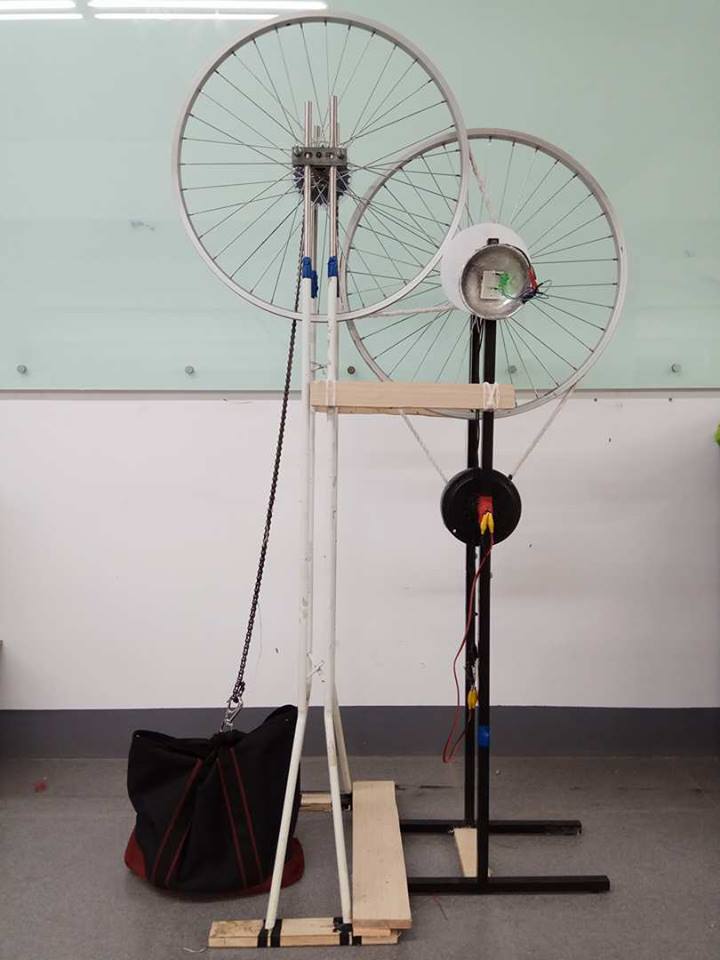 Green powered gravity light
Stella Matutina Girl’s High School
Yi-Hsuan Chen, Yann-Tsyr Tuan, Zi-Yun, Lai
Table of Contents
Introduction
Gravity Light 
Discussion
[Speaker Notes: 5]
Introduction
[Speaker Notes: 2]
Literature Review—              Ready-made Gravity Light
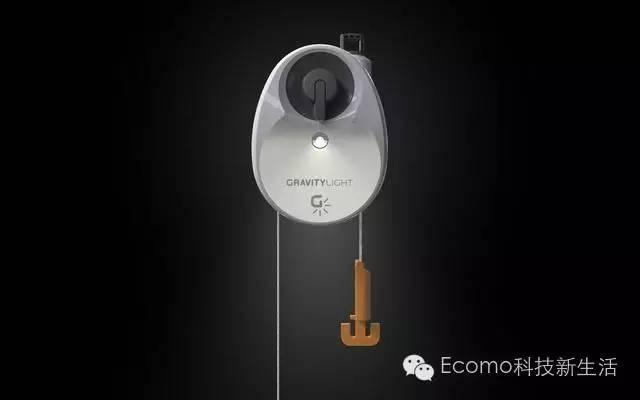 Gravity light, invented in2012 by Jim Reeves and Martin Reddiford, is a lighting equipment that can shine by Potential Energy.
It provides light without electricity and benefits poor countries.
[Speaker Notes: 15]
Literature Review—              Ready-made Gravity Light
How does it work?
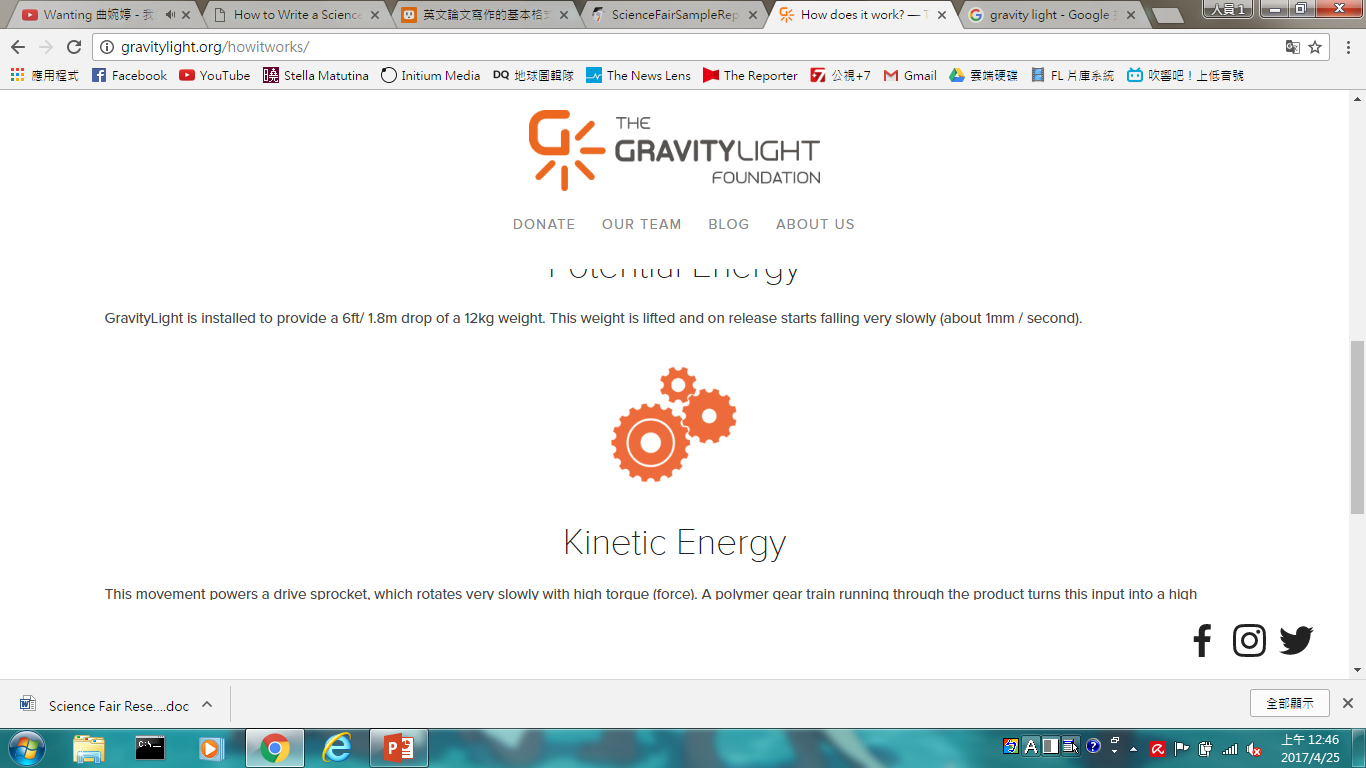 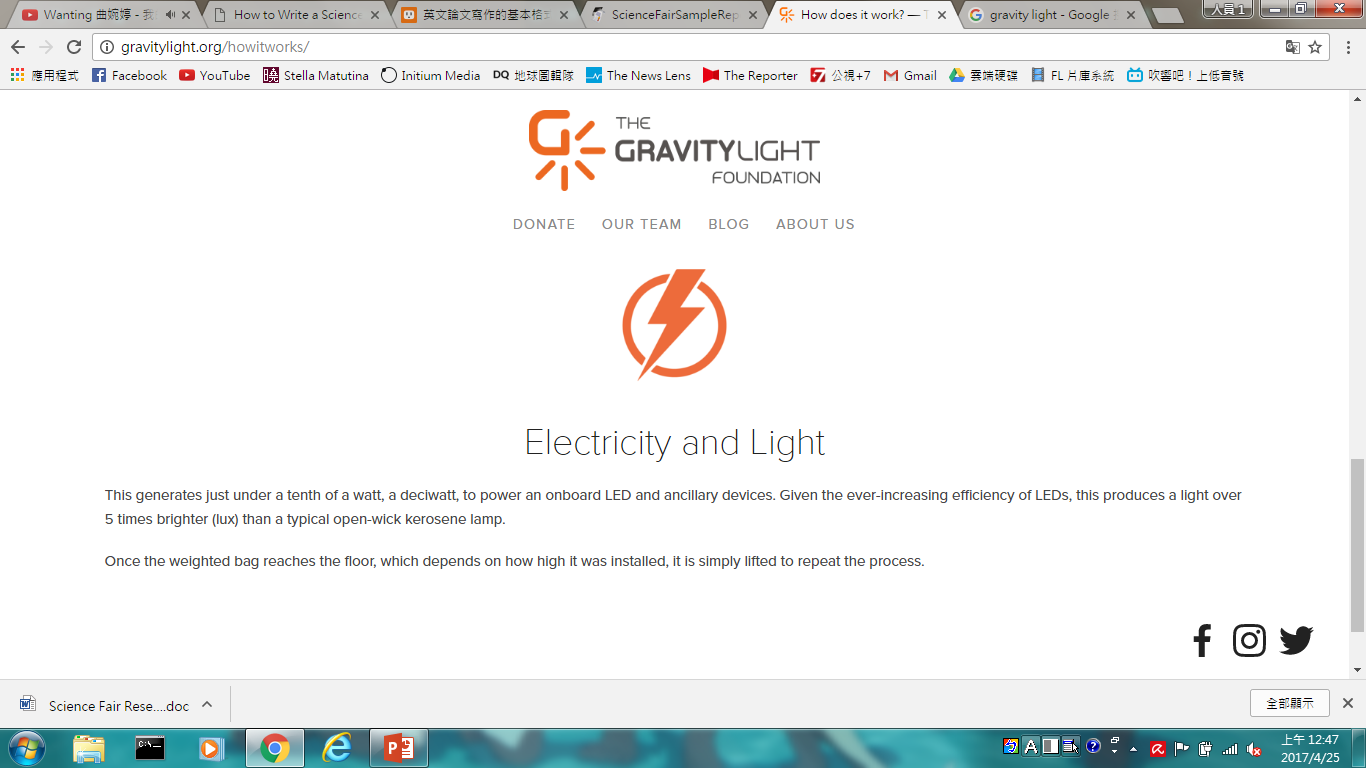 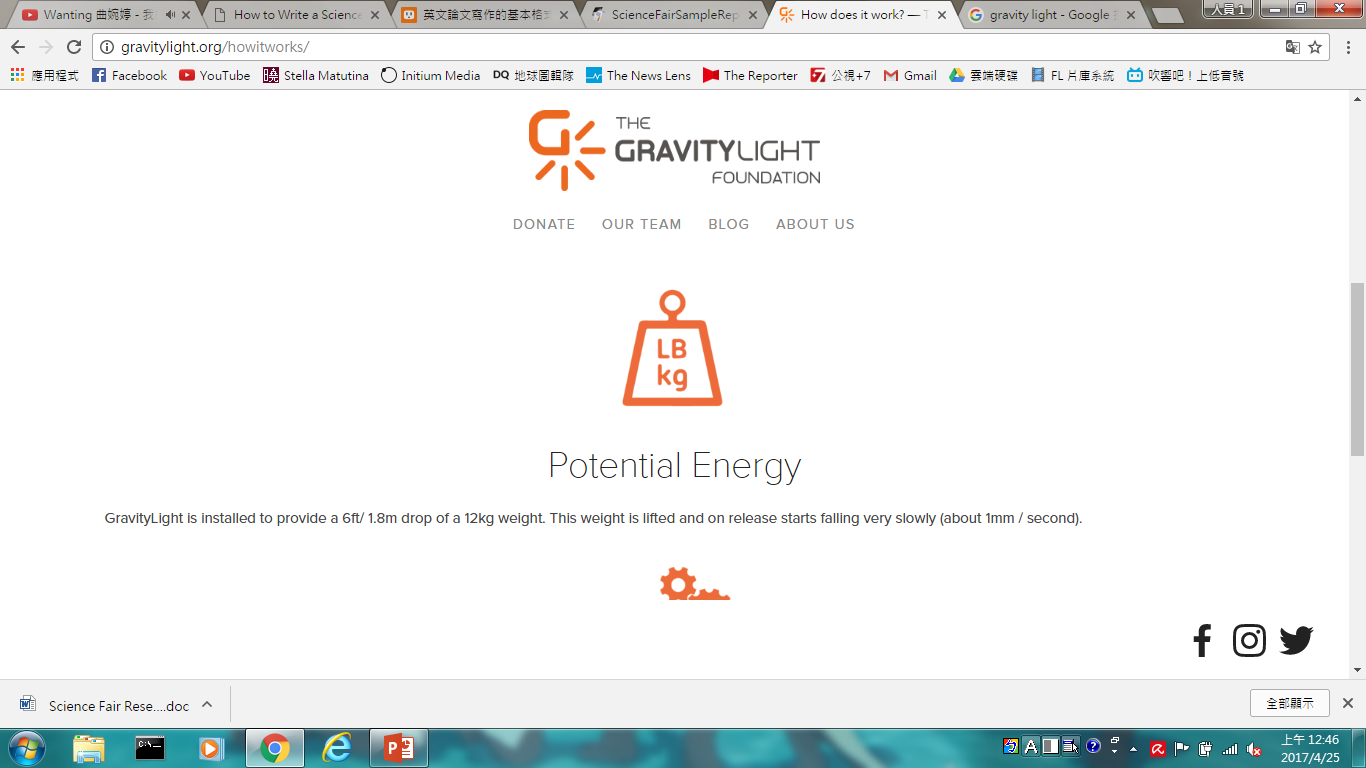 [Speaker Notes: 20]
Literature Review—               Home-made Gravity Light
[Speaker Notes: 8]
Literature Review—                Celling Fan Wind Turbine
[Speaker Notes: 8]
Research Purpose
DIY gravity light with recycled materials.
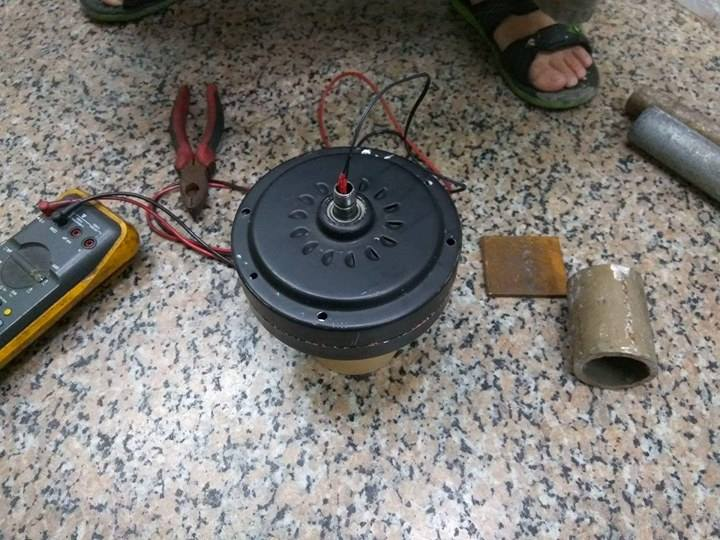 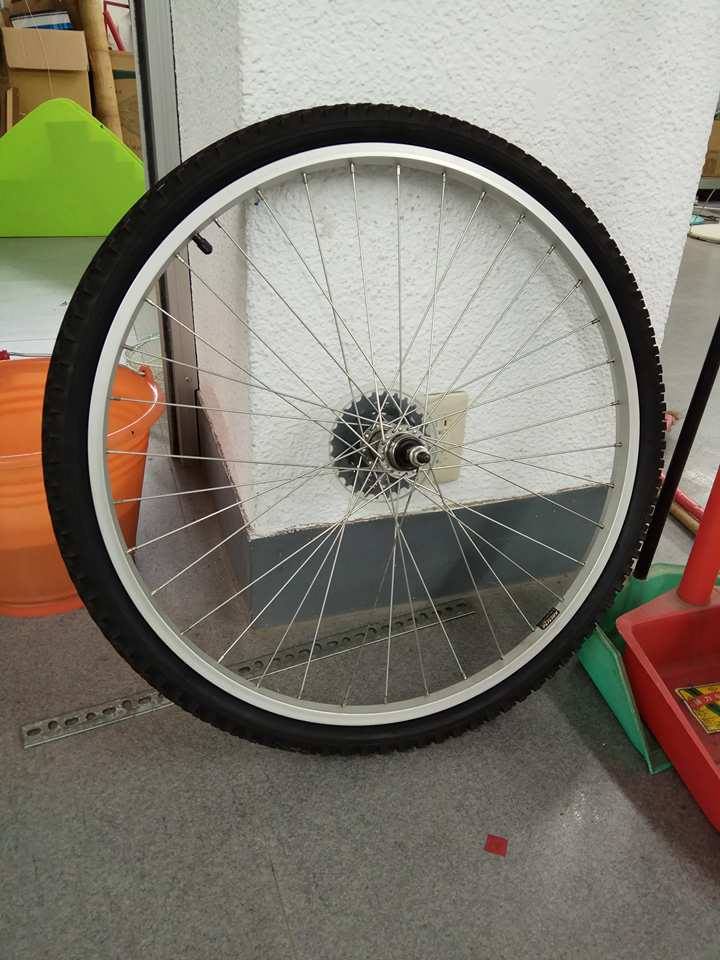 ▲ the motor of a broken
    celling fan
▲the wheel of a broken bike
[Speaker Notes: 10]
Results—Video
Gravity Light
[Speaker Notes: 2]
axles
(wheels)
Design
axis
(bamboo)
Try different weight from 7~12 kg to test its average voltage and falling time.
Try hand made generator, modified stand fan motor and modified ceiling fan motor to get the one which has the highest generation.
Try different wheels and axis of different diameter.
LED
weight
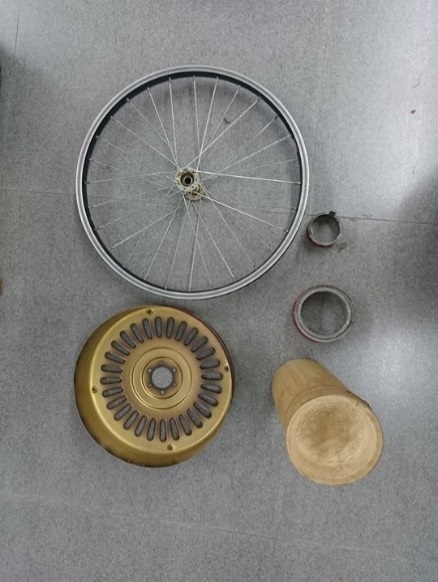 generator
(ceiling fan motor)
[Speaker Notes: 45]
Materials—Generator1
LED
CD
Coil
Pipe
Powerful Magnets
▲ hand made generator
[Speaker Notes: 20]
Materials—Generator2
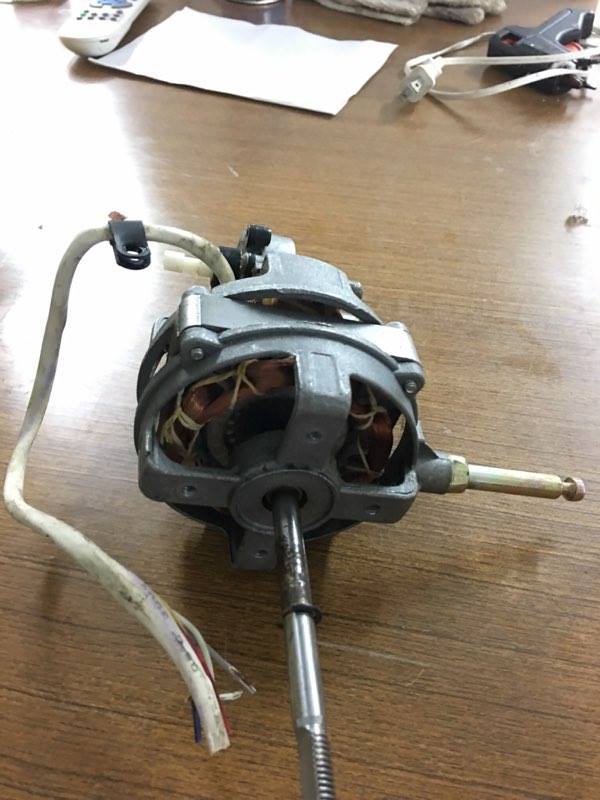 ▲ the motor of stand fan
[Speaker Notes: 12]
Materials—Generator3
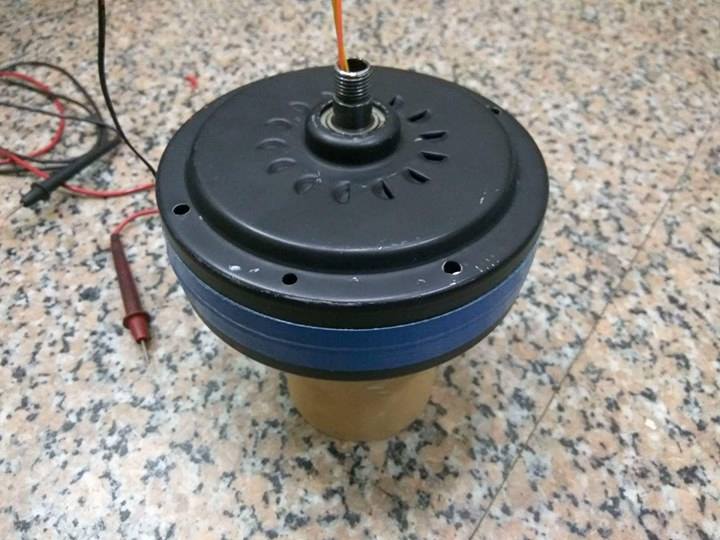 ▲ the motor of ceiling fan
Method—Making Generator3
Take out this
Method—Making Generator3
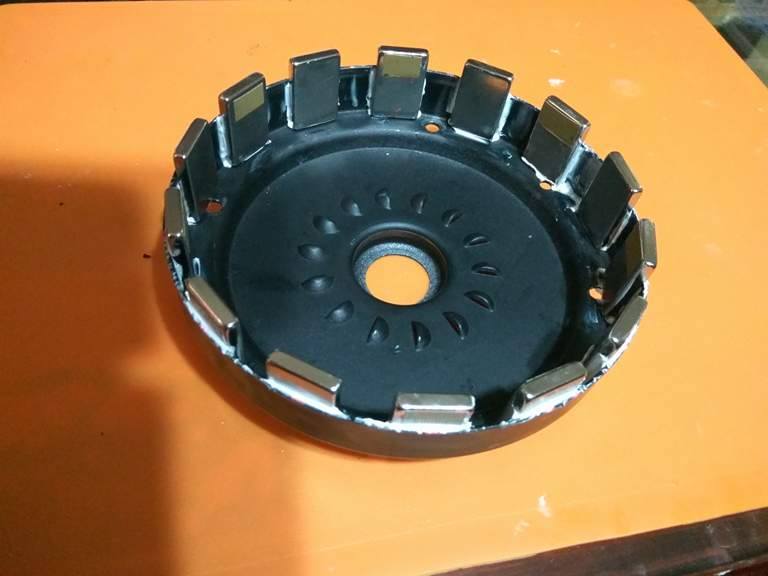 N
S
N
Stick the magnets
(N-S-N-S)
Method—Making Generator3
Seal the outer
[Speaker Notes: 35]
Results
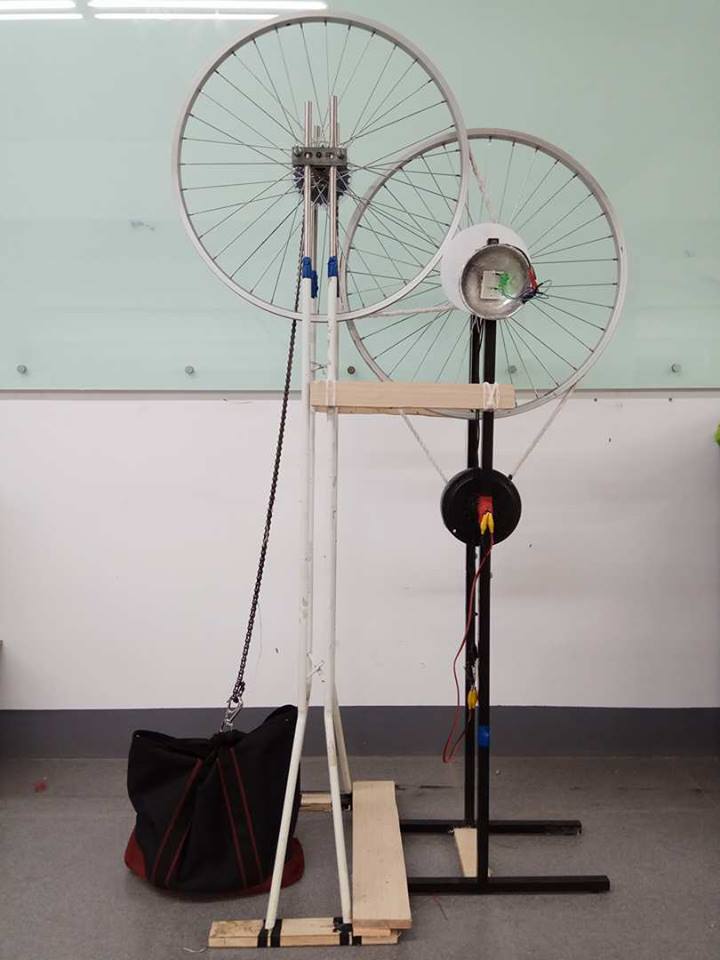 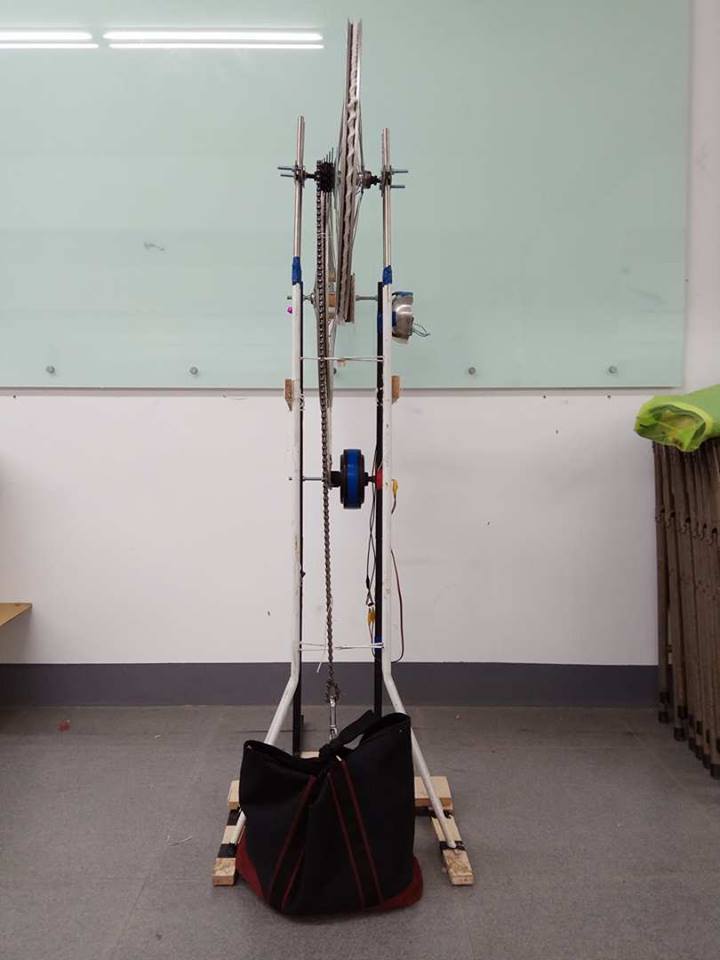 [Speaker Notes: 10]
Results
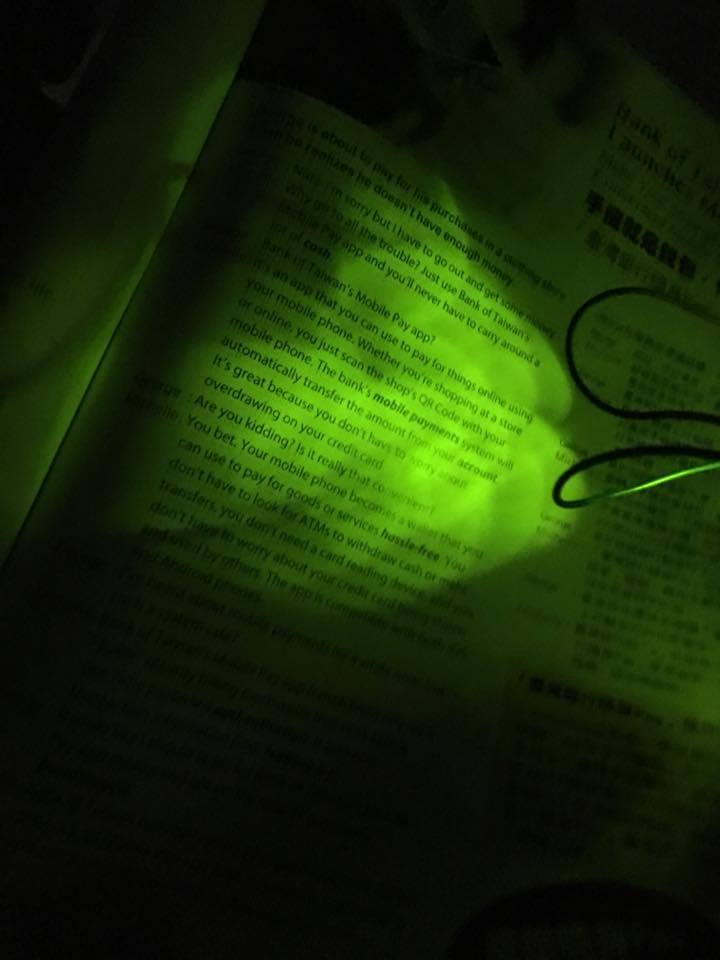 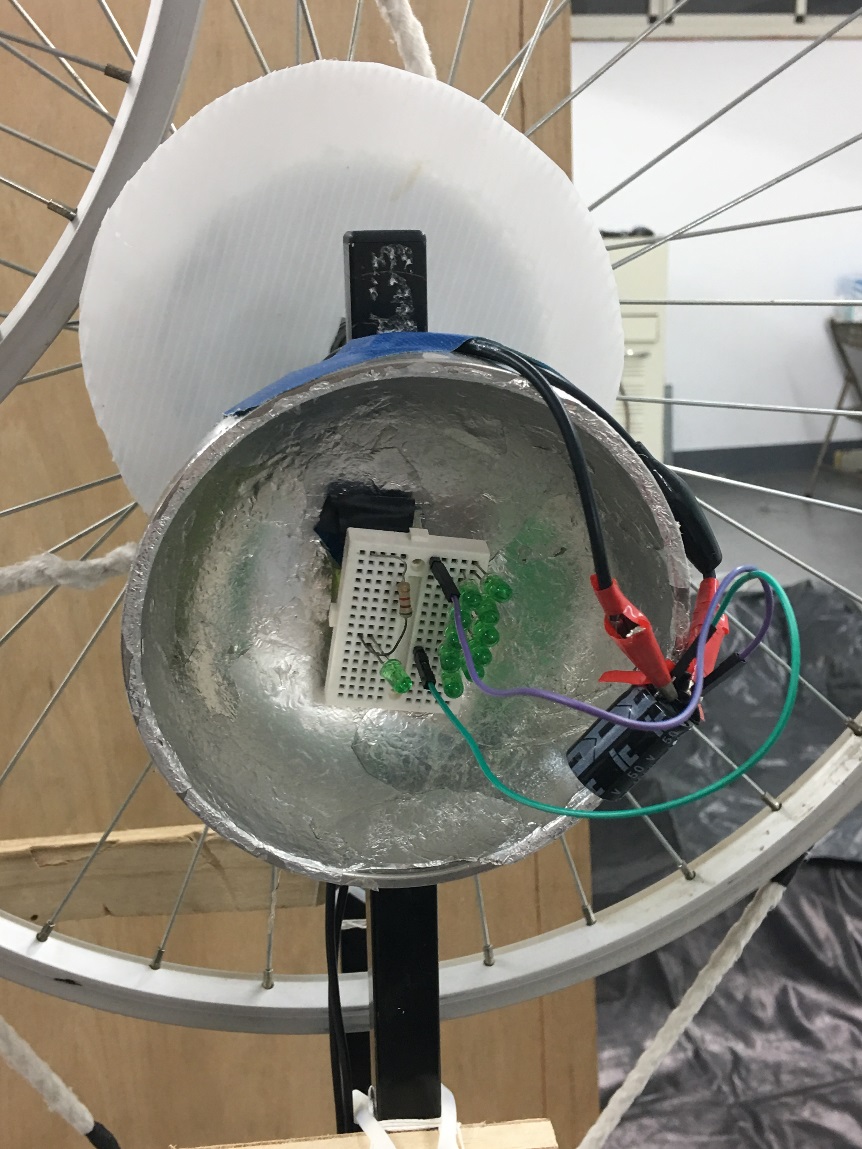 [Speaker Notes: 10]
Data—Weight & Average Voltage
When the weight increases 1 kilogram, the average voltage will increase 5 volts meantime.
[Speaker Notes: 15]
Data—Weight & Falling Time
The falling time decreases as the weight increases.
[Speaker Notes: 10]
Data —Kinetic Energy Transferring Efficiency
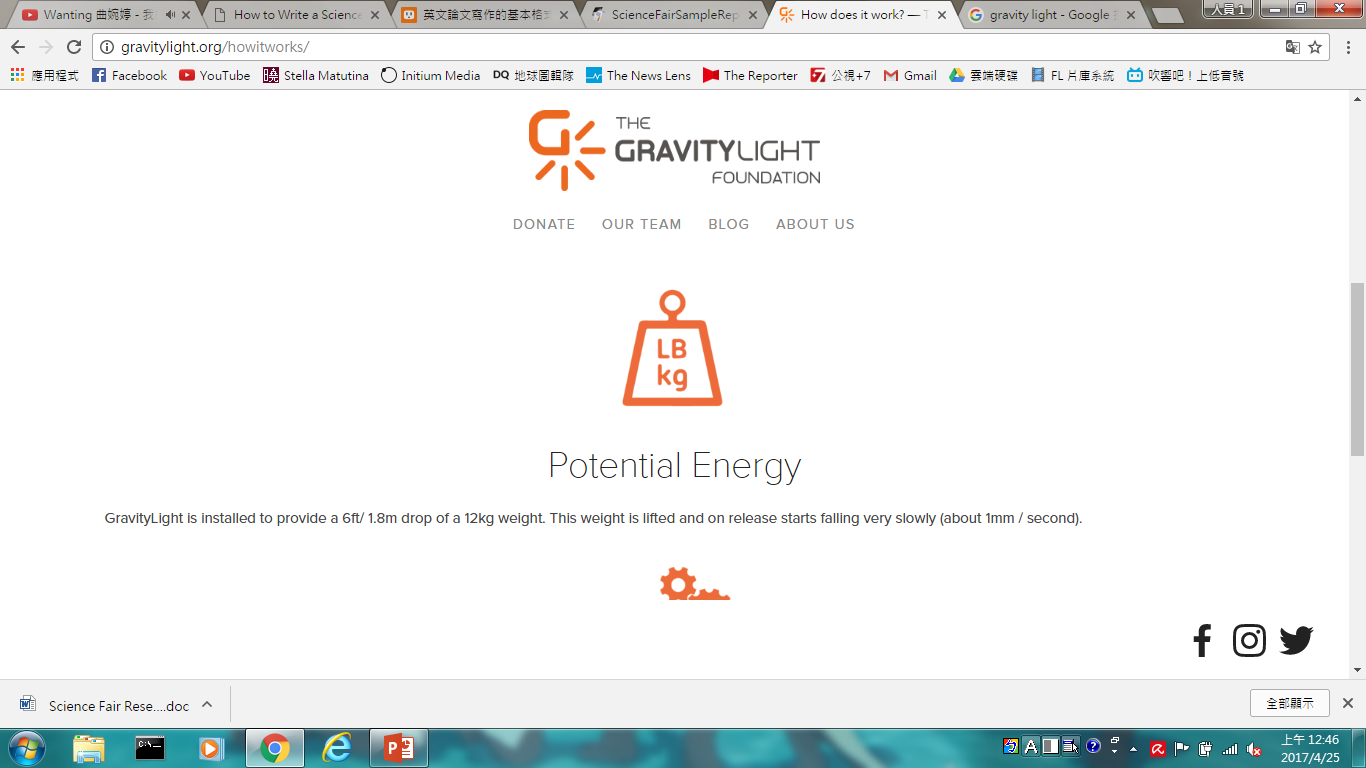 Friction
Heat
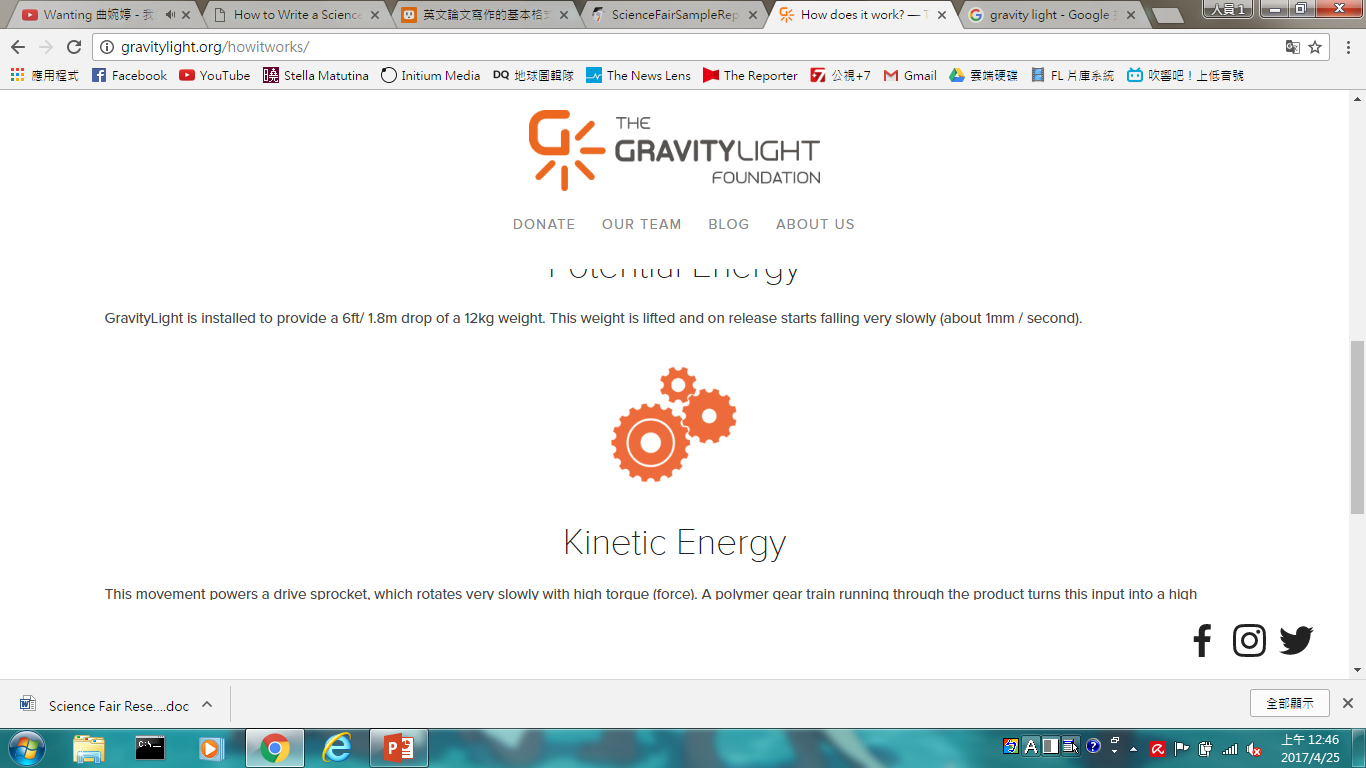 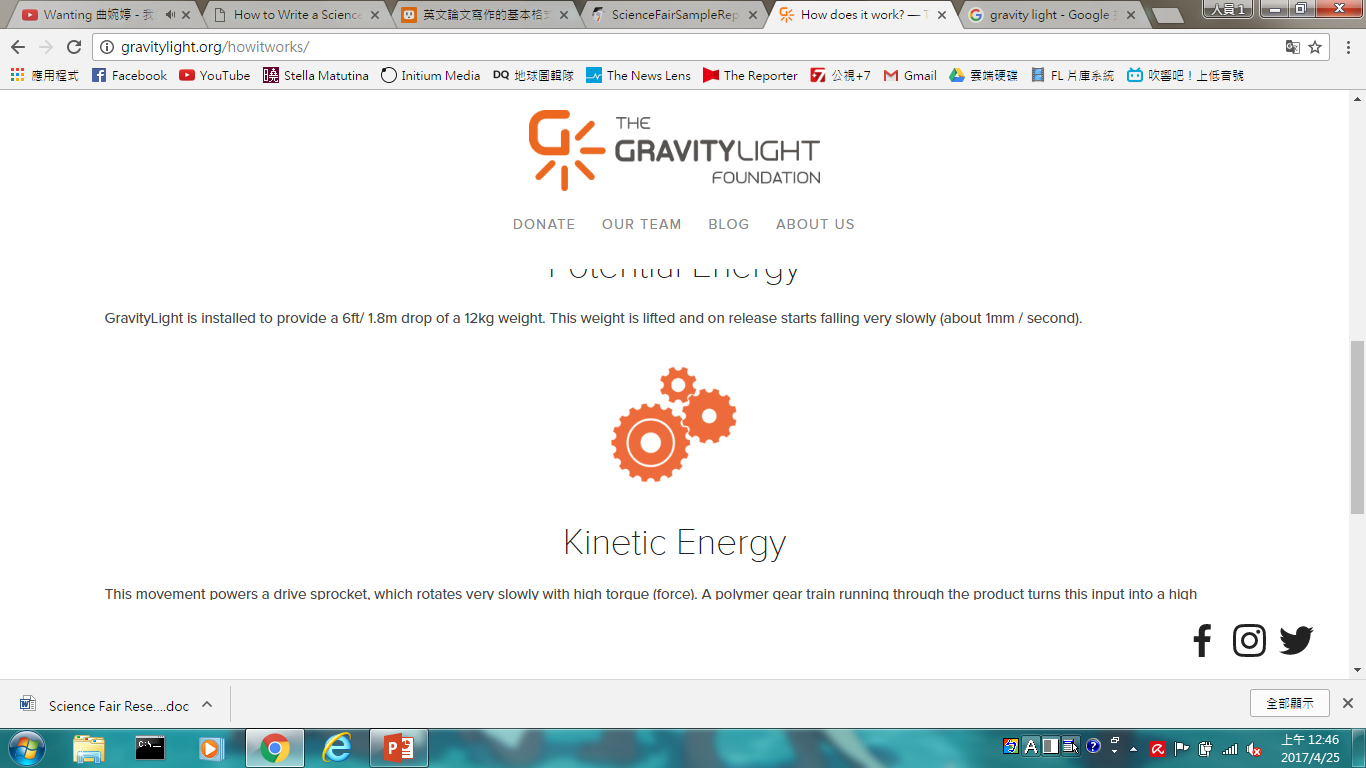 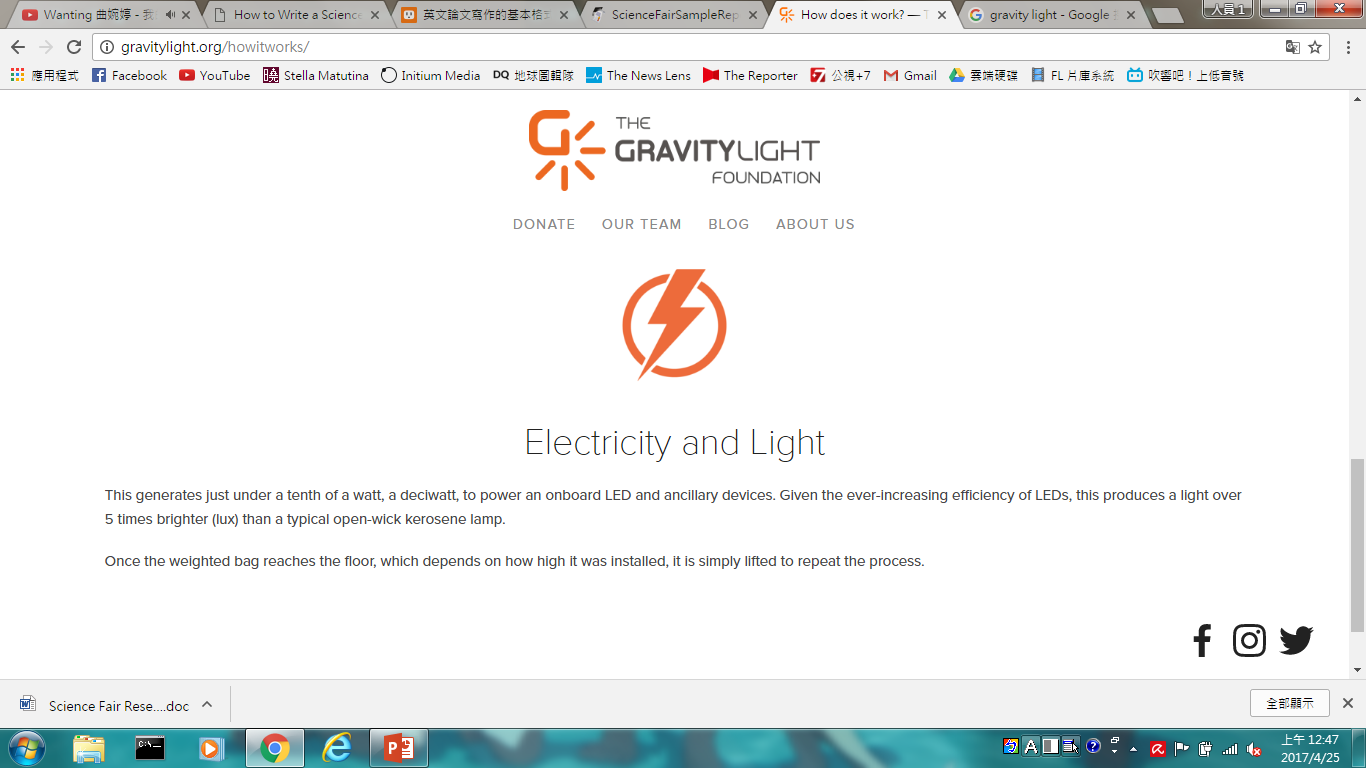 [Speaker Notes: 40]
Data —Kinetic Energy Transferring Efficiency
K E T E
Kinetic Energy Transferring Efficiency 
＝ Original Ek- Final Ek 
             Original Ek
＝ Electric Energy
     Original Ek
Original Ek 
＝Kinetic of the weight without electrical load
Final Ek
＝Kinetic of the weight with electrical load
[Speaker Notes: 25
有時間以八公斤為例]
Data —Kinetic Energy Transferring Efficiency
When over 11 kilograms, the kinetic energy transferring efficiency will maintain at 77%.
[Speaker Notes: 25]
Discussion
[Speaker Notes: 2]
Conclusion
Although our gravity light’s  generating efficiency cannot compare with the ready-made ones, it is proved that recycled materials can be utilized in real life.
[Speaker Notes: 12]
Conclusion
When under 11 kilograms, the heavier the weight is, the shorter time the LEDs shines, and the more efficient the gravity light is.
When the weight is 8kg, our gravity light is in the best condition. It can fall for 213.9 seconds and produce 12 volts.
[Speaker Notes: 22
為何用八公斤]
Future Expansion
Hang our Gravity Light on the wall to:
shrink its volume 
create longer time for the LEDs to illuminate
[Speaker Notes: 15]
Future Expansion
Add battery in the circuit to:
hang heavier weight to improve the generating efficiency 
make the LEDs’ brighter.
[Speaker Notes: 15]
Q&A